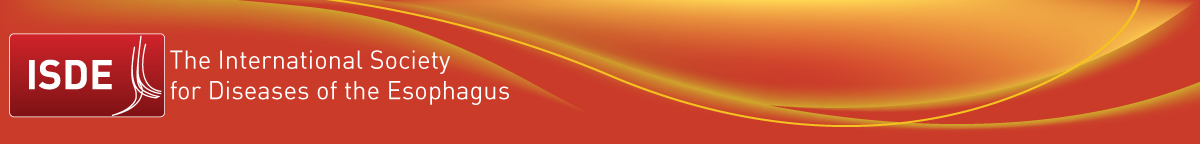 PRESENTATION NUMBER: PRESENTATION TITLE
PRESENTER
Author Block
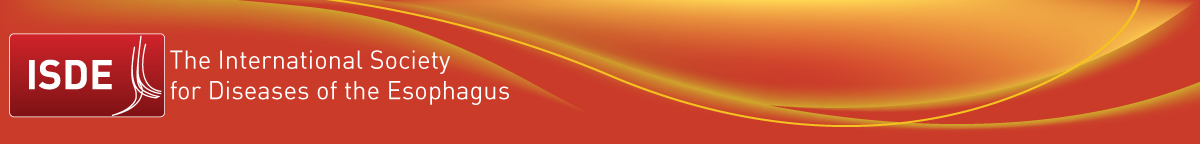 PRESENTATION NUMBER: PRESENTATION TITLE
DISCLOSURE INFORMATION
Presenting Author:
Co-Authors:
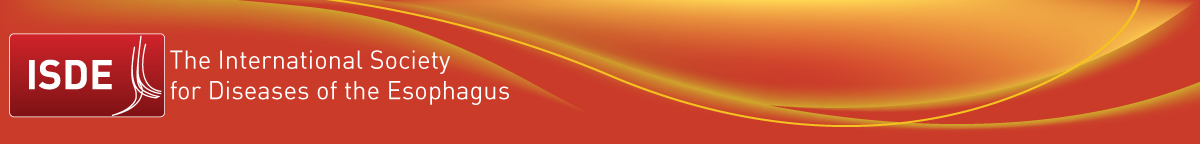 PRESENTATION
Presentation Number: Presentation Title – Presenting Author